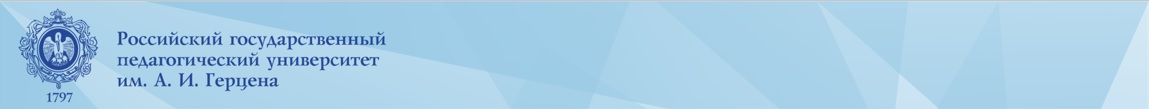 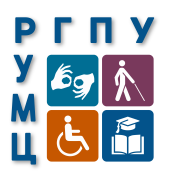 «ОРГАНИЗАЦИОННЫЕ И ПСИХОЛОГО-ПЕДАГОГИЧЕСКИЕ ОСНОВЫ ИНКЛЮЗИВНОГО ВЫСШЕГО ОБРАЗОВАНИЯ»
Дополнительная профессиональная программа повышения квалификации
18.11.2019-07.12.2019

Тема 4.1. Доступная среда для лиц с ОВЗ и инвалидностью в вузе
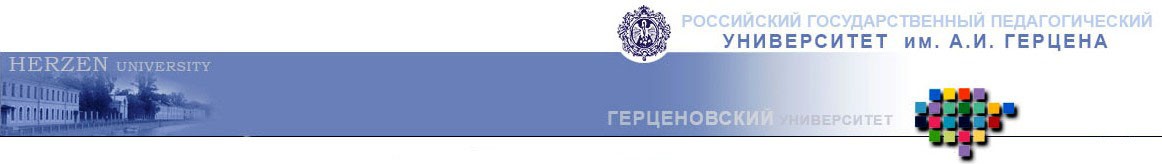 Инклюзивное высшее образование: 
требования к специальным условиям обучения студентов-инвалидов в вузе
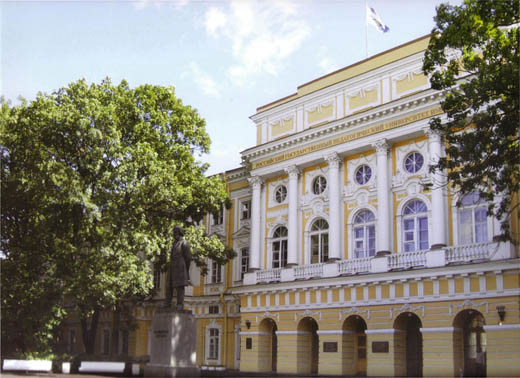 В.З. Кантор,
доктор педагогических наук, профессор
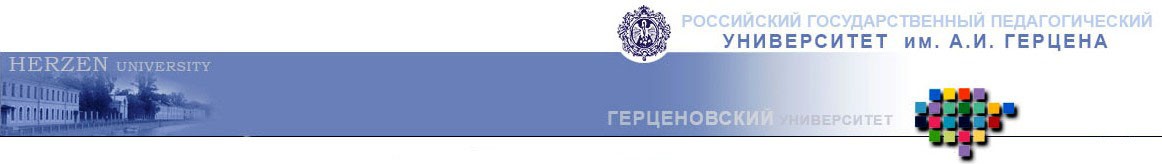 Студенты-инвалиды: 
трудности в процессе обучения
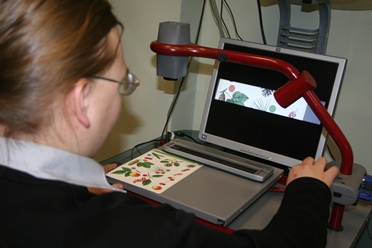 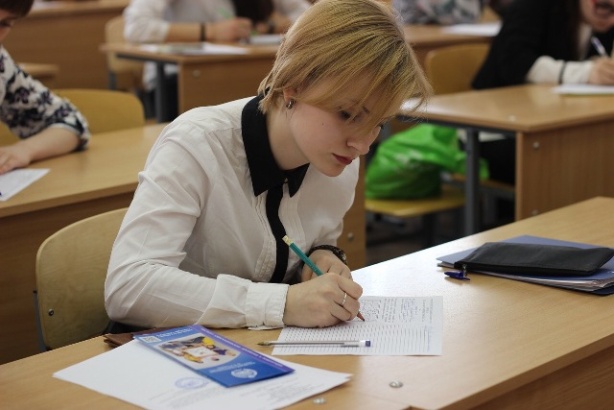 трудности в восприятии и фиксации учебной информации на лекционных и семинарских занятиях;
трудности в установлении продуктивного взаимодействия с преподавателями;
трудности в доступе к учебной и учебно-методической литературе;
трудности в оформлении и представлении результатов самостоятельной работы;
трудности в налаживании неформального общения в студенческой среде;
трудности в проведении досуга;
трудности в ориентировке в предметно-пространственной среде и социально-бытовой инфраструктуре вуза (пользование столовой, туалетом и т.д.);
трудности в пользовании современными техническими средствами реабилитационно-образовательного назначения.
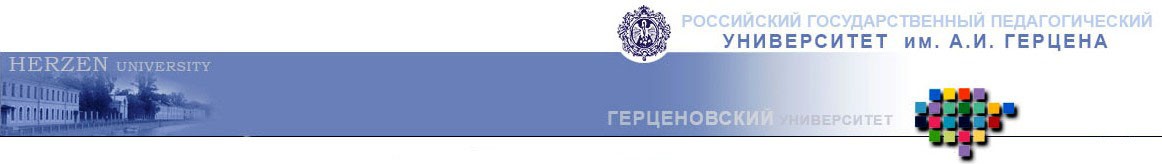 Студенты-инвалиды: 
нуждаемость в специальных 
сервисах
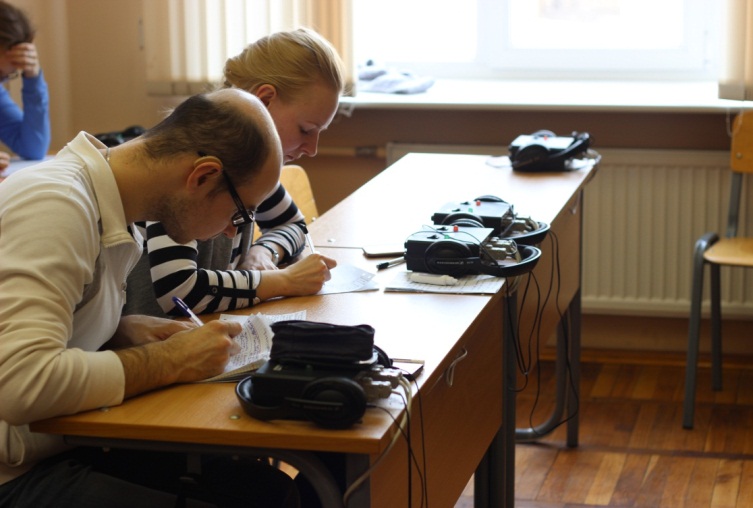 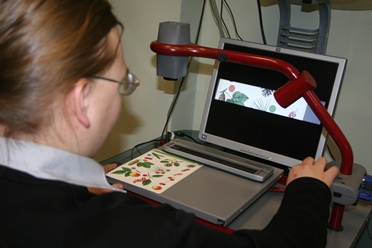 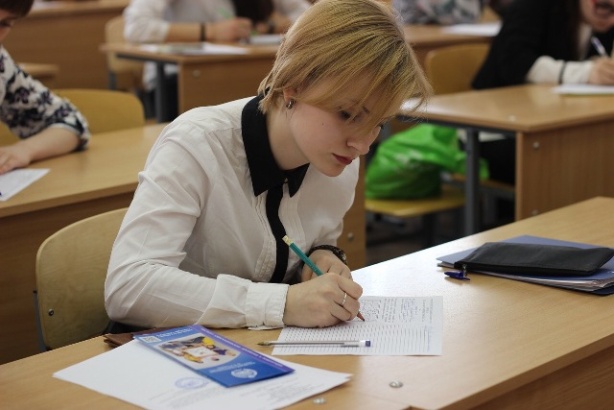 в индивидуальном образовательном маршруте, предусматривающем возможность пропусков занятий по медицинским причинам;
в прохождении производственной практики в особом формате и режиме;
в тренингах по развитию коммуникативных навыков, искусству публичного выступления, культуры речи;
в диагностике индивидуально-психологических особенностей личности; 
в аппаратно-технической и ассистивной поддержке самостоятельной работы, в том числе – с учебной литературой;
в учебных аудиториях, оснащенных специальной оргтехникой и аппаратурой;
в специальной адаптации предметно-архитектурной среды вуза; 
в помощи волонтеров по социально-реабилитационному сопровождению.
АДАПТИРОВАННАЯ 
ОБРАЗОВАТЕЛЬНАЯ 
ПРОГРАММА
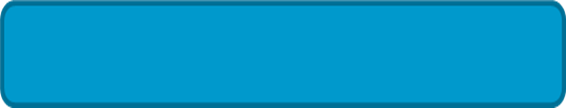 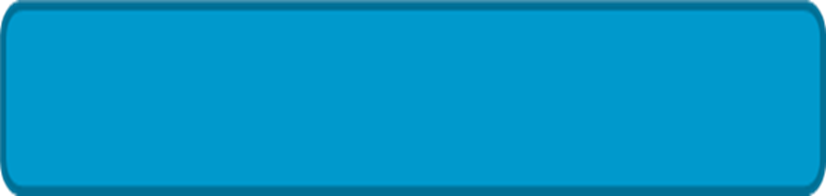 НОРМАТИВНОЕ СОДЕРЖАНИЕ 
ОБРАЗОВАТЕЛЬНОЙ ПРОГРАММЫ 
(в соответствии с ФГОС ВО)
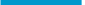 АДАПТИРОВАННАЯ СРЕДА ВУЗА
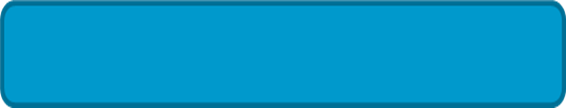 СПЕЦИАЛЬНЫЕ УСЛОВИЯ
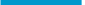 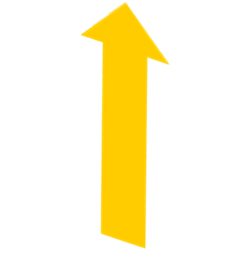 Индивидуальные
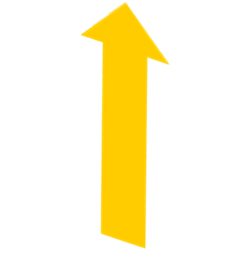 Типологические 
(по нозолог. группам)
ОСОБЫЕ ОБРАЗОВАТЕЛЬНЫЕ 
И СОЦИАЛЬНЫЕ ПОТРЕБНОСТИ СТУДЕНТОВ-ИНВАЛИДОВ:
ОРГАНИЗАЦИЯ ОБРАЗОВАТЕЛЬНОГО ПРОЦЕССА
АДАПТИРОВАННАЯ ИНФОРМАЦИОННО-ОБРАЗОВАТЕЛЬНАЯ СРЕДА
ОРГАНИЗАЦИЯ ОБРАЗОВАТЕЛЬНОГО ПРОЦЕССА
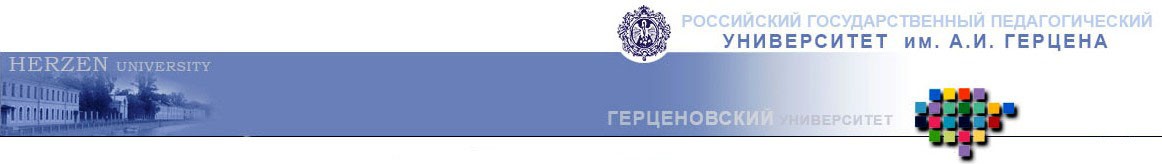 СПАСИБО ЗА ВНИМАНИЕ!
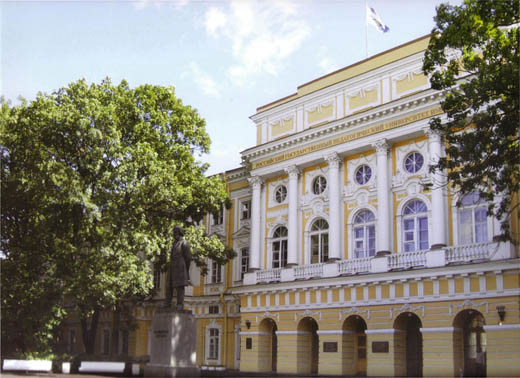 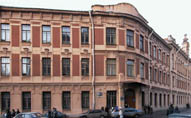 Директор института